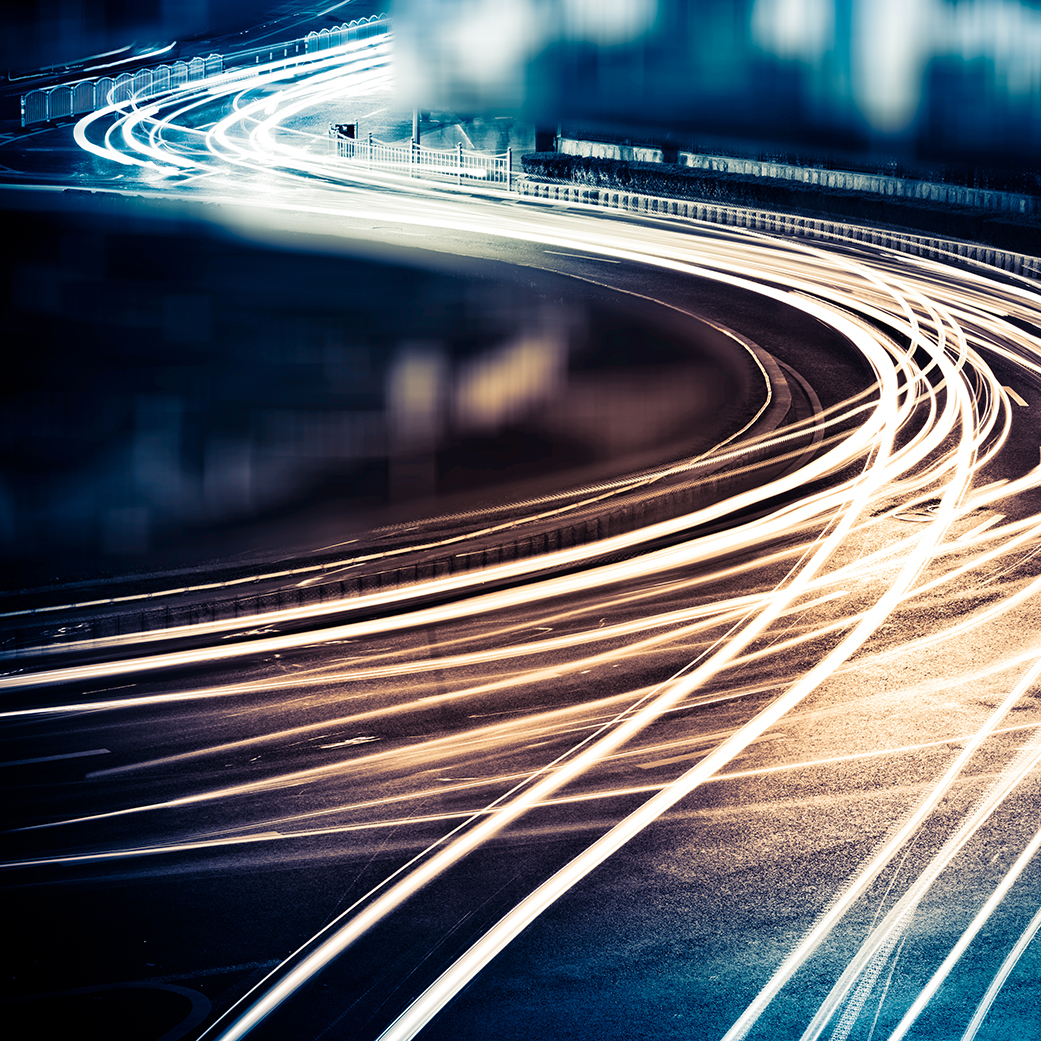 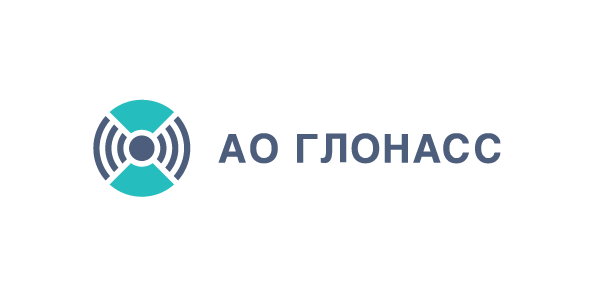 Государственная автоматизированнаяинформационная система «ЭРА-ГЛОНАСС»
Автоматизированная система мониторинга объектов 
(АСМ ЭРА)
Применение ГАИС «ЭРА-ГЛОНАСС» для мониторинга транспорта
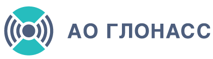 ГАИС «ЭРА-ГЛОНАСС» обеспечивает возможность мониторинга транспортных средств 
с использованием аппаратуры спутниковой навигации в интересах заказчиков
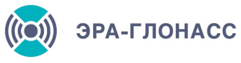 Государственная система, построенная на отказоустойчивых серверных мощностях
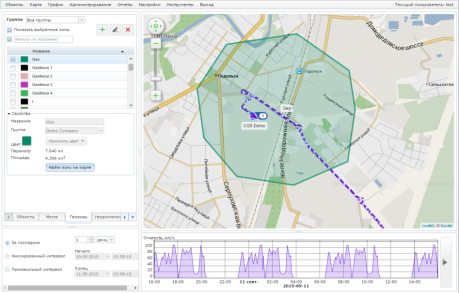 «Облачный» сервис (Отсутствие затрат у заказчика на создание и поддержание системы)
Подключение более 50-ти видов аппаратуры спутниковой навигации
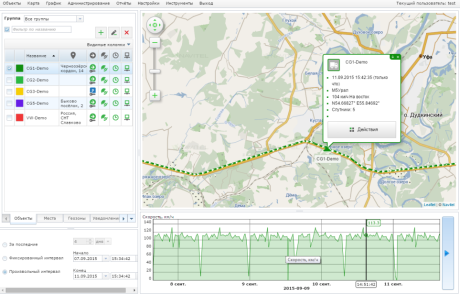 Одновременная работа более чем с 2 млн. объектов мониторинга
Работа с популярными картографическими сервисами
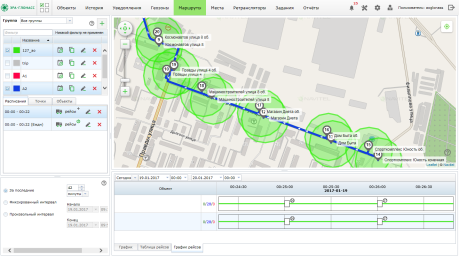 Служба мониторинга работоспособности ИТ инфраструктуры в режиме 24/7
Абонентский отдел обеспечивающий поддержку пользователей системы по телефону «8-800-350-79-41»
Общая схема
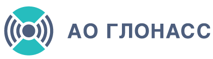 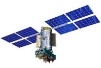 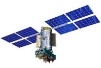 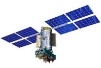 Глобальные навигационные спутниковые системы
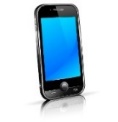 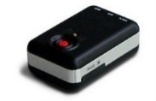 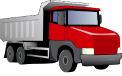 Автомобиль с навигационным оборудованием
Мобильный трекер
Мобильное приложение
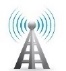 Сеть GSM
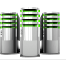 АСМ «ЭРА»
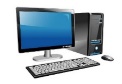 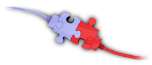 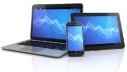 Мобильное приложение
Оператор
Интеграция с системами заказчика
Автоматизированная система мониторинга на базе ГАИС «ЭРА-ГЛОНАСС»
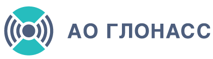 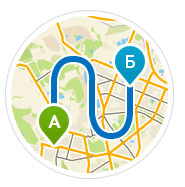 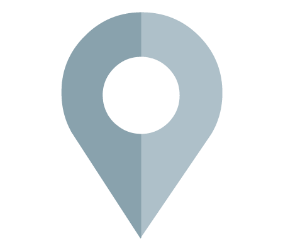 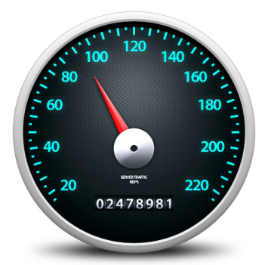 Соблюдение 
скоростных режимов
Местоположение транспорта
Маршруты движения, 
места остановок, 
посадки и высадки пассажиров
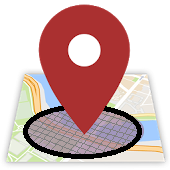 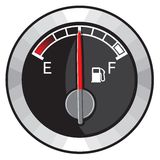 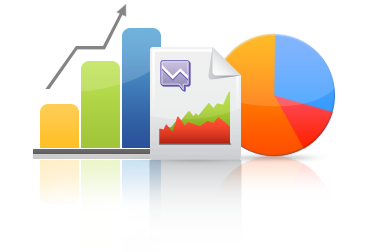 Аналитические отчеты
Оповещение об отклонениях 
в работе транспорта
Фиксация параметров работы 
датчиков транспортного средства
Функции АСМ ЭРА
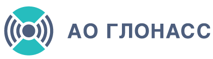 Гибкий интерфейс, ориентированный на отраслевые задачи
Мониторинг в режиме реального времени
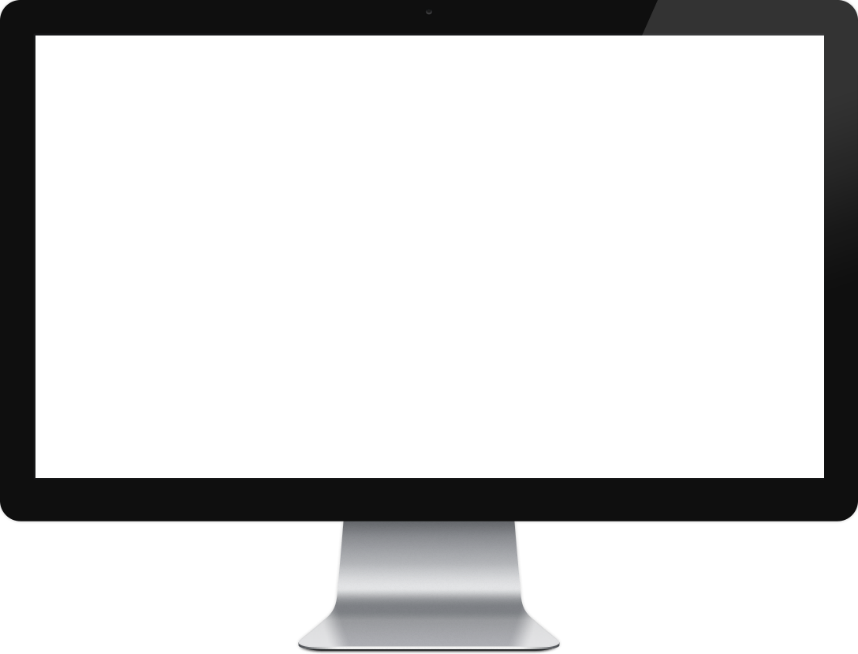 Уведомление по событию
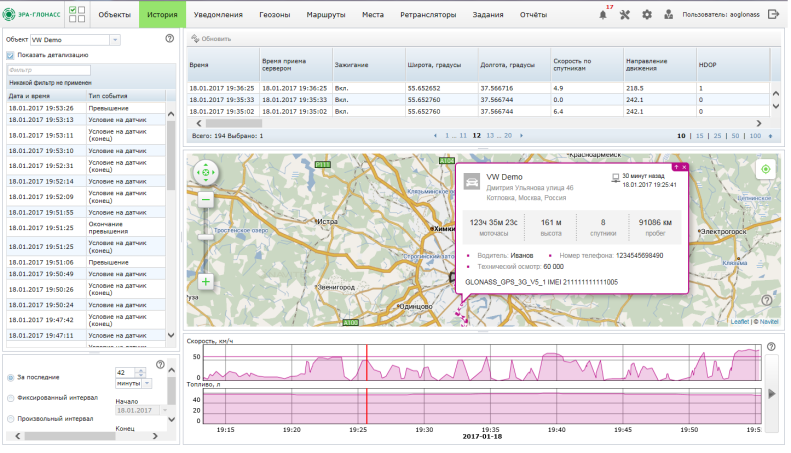 Геозоны (в произвольной форме, вдоль маршрута 
и вокруг точки интереса или выбранного адреса)
Гибкий конфигуратор отчетов
Представление данных в виде графиков
Прокладка маршрутов на основе навигационных карт
Протоколирование и ведение журнала событий
Контроль скоростного режима
Работа с датчиками транспортного средства
Учет реального и нормативного расхода топлива
Масштабируемость АСМ ЭРА
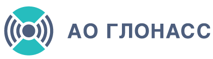 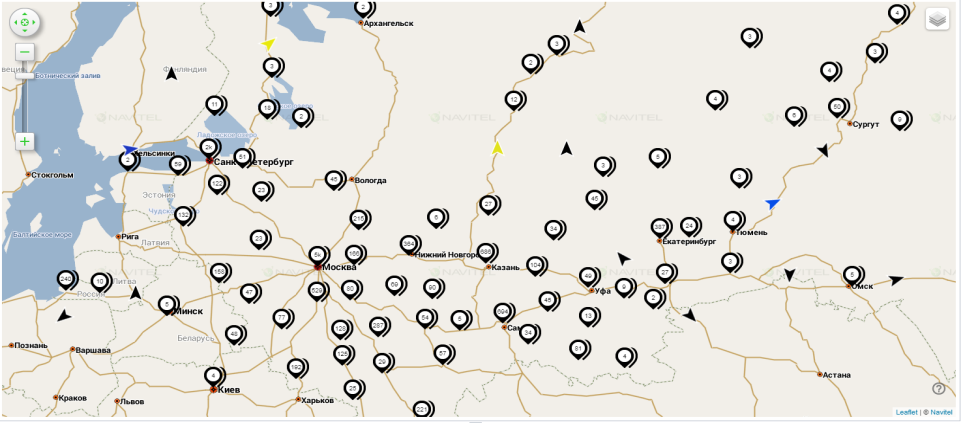 Обеспечение возможности надежного бесперебойного выполнения всех своих функций в условиях увеличения числа подключений до 2 000 000 объектов контроля, что позволяет использовать систему для построения высоконагруженных навигационно-информационных систем.
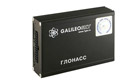 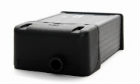 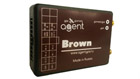 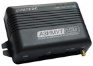 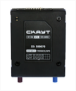 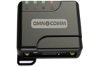 Поддерживается возможность приема навигационной информации от более чем пятидесяти видов оборудования.
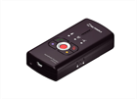 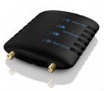 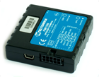 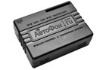 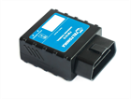 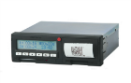 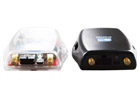 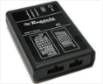 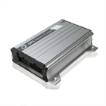 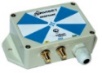 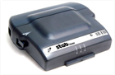 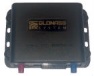 Функционал мониторинга транспорта
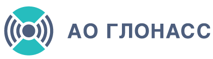 Контроль текущего положения, скорости и направления движения
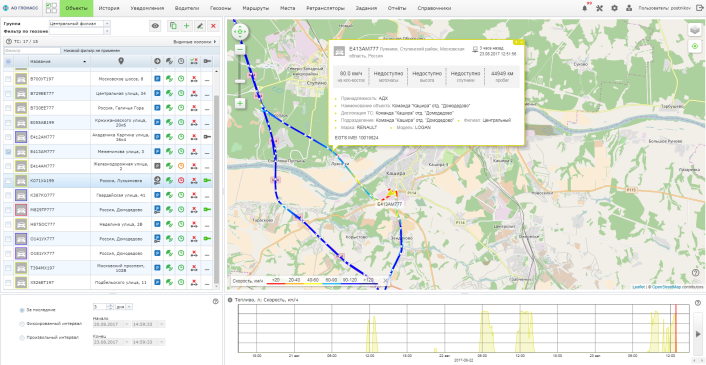 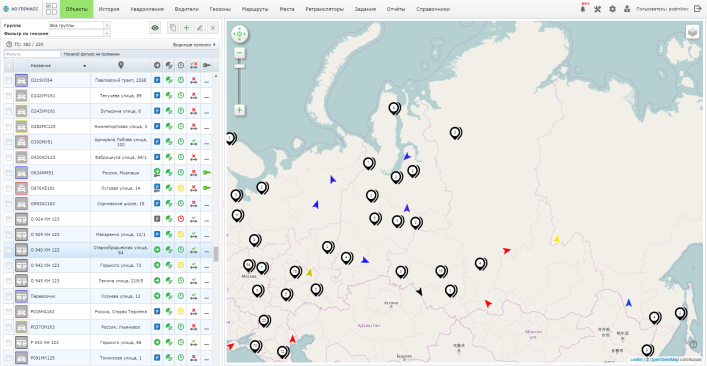 Контроль состояния автомобиля (работа двигателя, навесное оборудование, топливо)
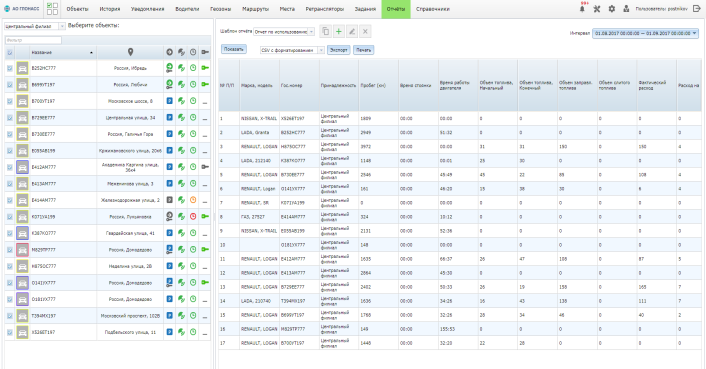 Контроль соблюдения заданий и расписаний
Оперативное оповещение о нарушениях и внештатных ситуациях (сход с маршрута, тревога, превышение скорости, превышение критических значений датчиков)
Контроль состояния груза (прицепное оборудование, датчики температуры, влажности)
Функционал мониторинга транспорта
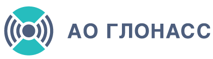 Мониторинг в режиме реального времени
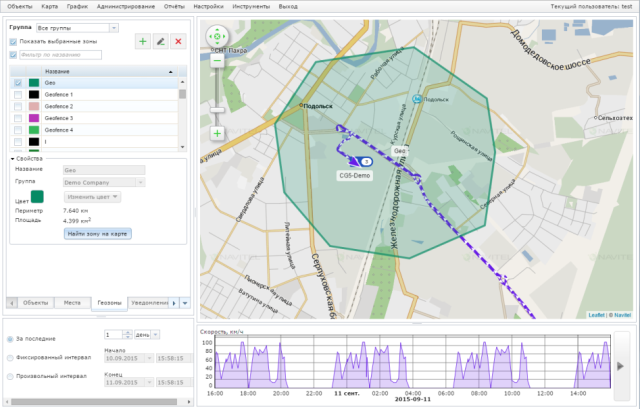 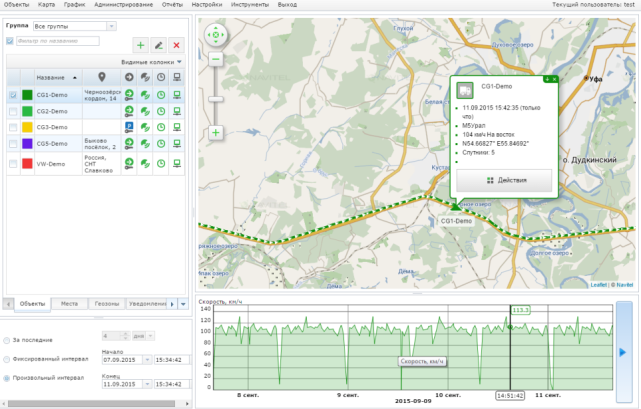 Определение текущего местоположения, направления движения, скорости транспортного средства, отображение показаний датчиков в реальном времени.
Слежение за перемещением транспортного средства, формирование геозон, уведомлений и маршрутов. 
Работа с группой транспортных средств на одной карте:
отображение треков каждого транспортного средства
слежение за группой транспортных средств
совместное “воспроизведение” треков
Поддержка уведомлений о различных событиях (например, превышение скоростного режима, выход из геозоны, контроль показателей датчиков)
Оповещения могут отправляться на e-mail, по SMS и выводиться операторам онлайн на экран программы
Контроль маршрутов и расписаний движения
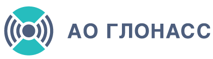 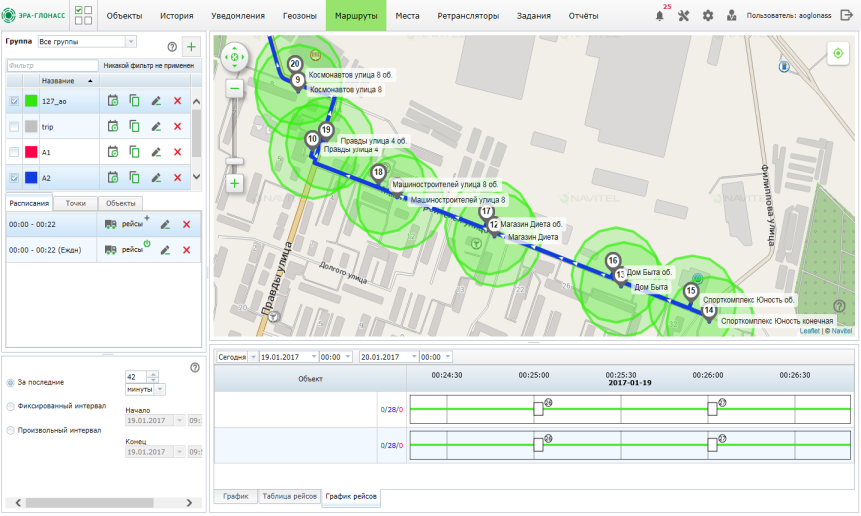 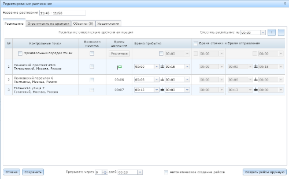 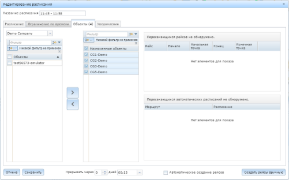 Прокладка маршрутов с неограниченным количеством промежуточных точек (например остановок), создание регулярных расписаний и рейсов по расписаниям как в ручном, так и в автоматическом режиме.
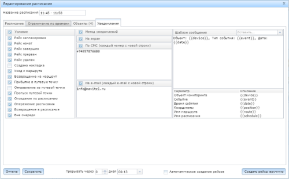 Контроль прохождения рейса (сход с маршрута, опоздания/опережения, пропуск промежуточных точек маршрута) с оповещениями на e-mail, по SMS и отображением оператору на экран программы.
Контроль геозон
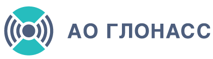 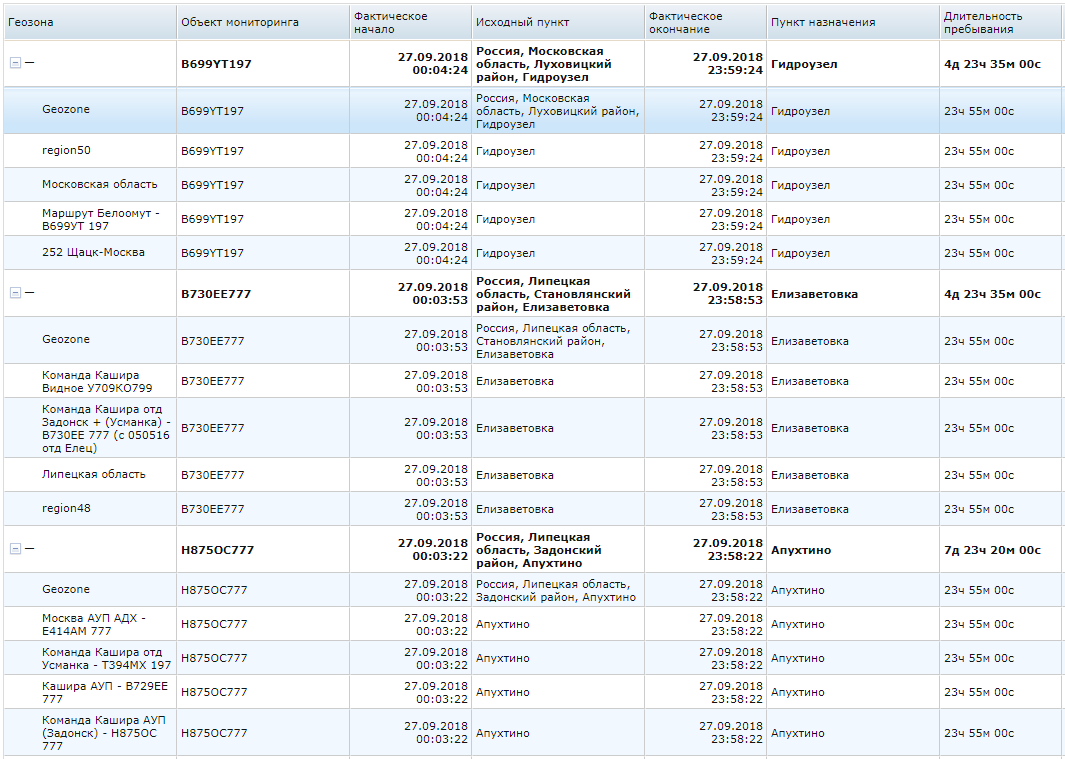 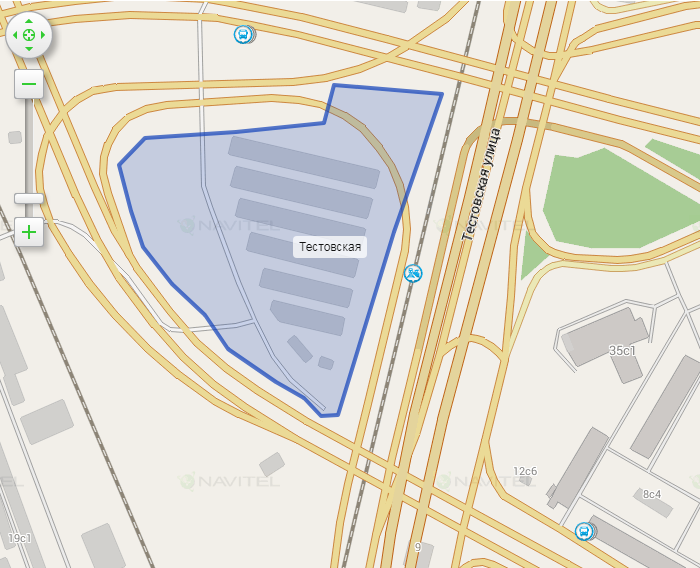 Система мониторинга транспорта позволяет отмечать на карте важные места (географические зоны) и путевые точки, а так же контролировать момент въезда и выезда с оповещением в виде всплывающего окна.
История посещения географических зон хранится на сервере и доступна в отчетах.
Фиксация нарушений
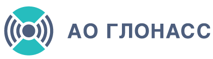 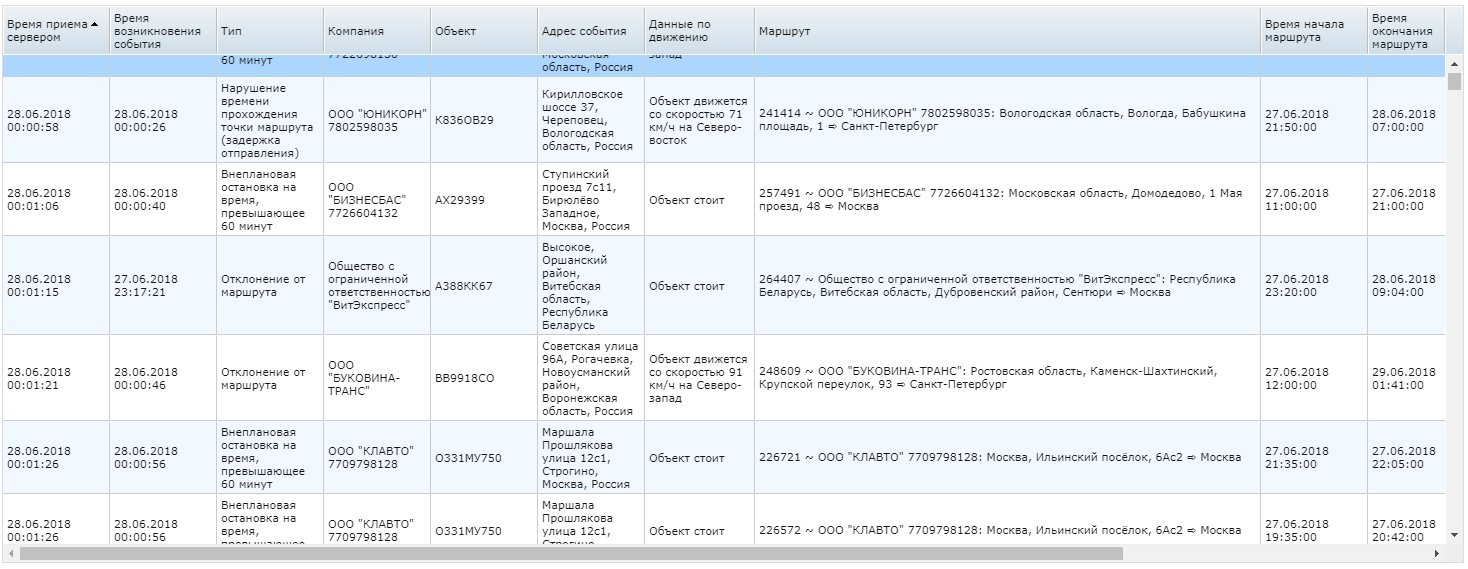 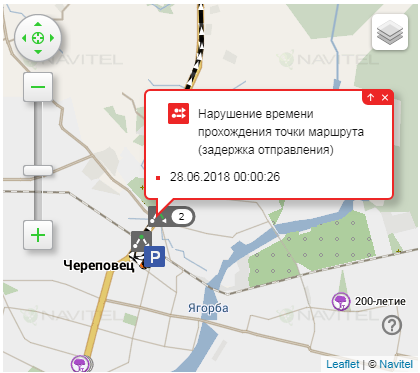 Система мониторинга транспорта позволяет фиксировать различные нарушения, которые задает пользователь, отображать на карте места нарушений, а так же выдавать их по запросу в виде отчетов.
Многофункциональное мобильное приложение для мониторинга транспорта
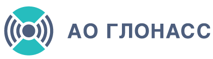 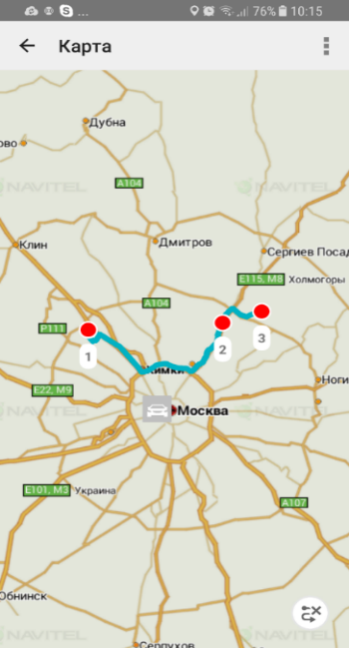 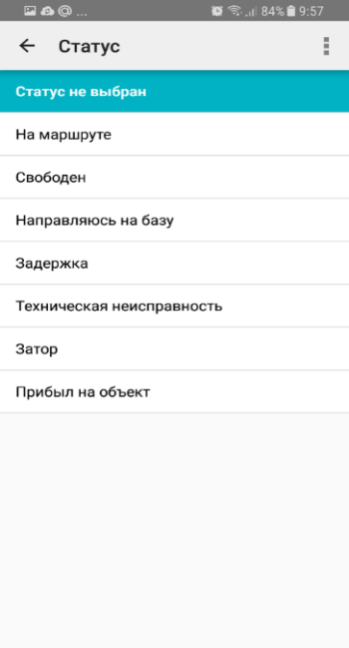 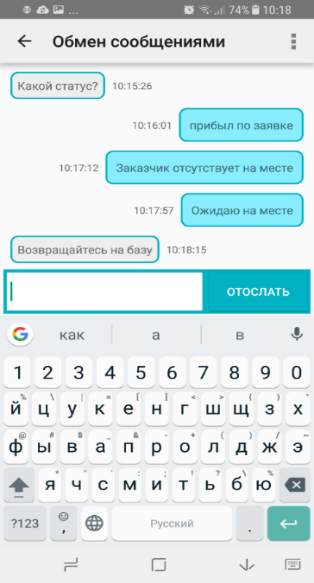 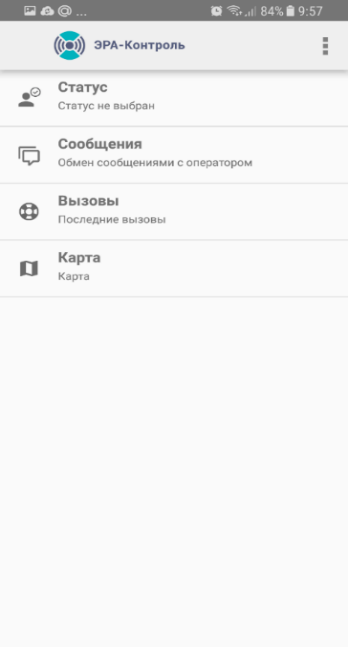 Передача навигационной информации в ГАИС «ЭРА-ГЛОНАСС»
1
Настройка расписания работы приложения
2
Программируемые статусы
3
Обмен сообщениями с водителем
4
Отображение назначенного маршрута на электронной карте
5
Оптимизация затрат при построении систем мониторинга на базе АСМ ЭРА
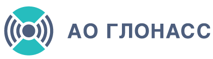 Транспортные средства, оснащенные оборудованием с ГЛОНАСС
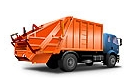 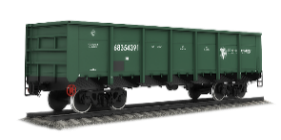 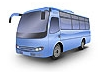 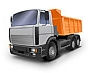 Контрольно-надзорные
органы
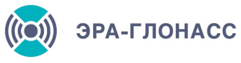 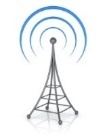 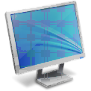 При необходимости:
передача информации
о нарушениях
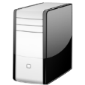 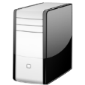 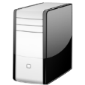 Локальные системы мониторинга
Сеть GSM
Автоматизированная система мониторинга
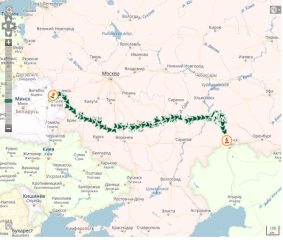 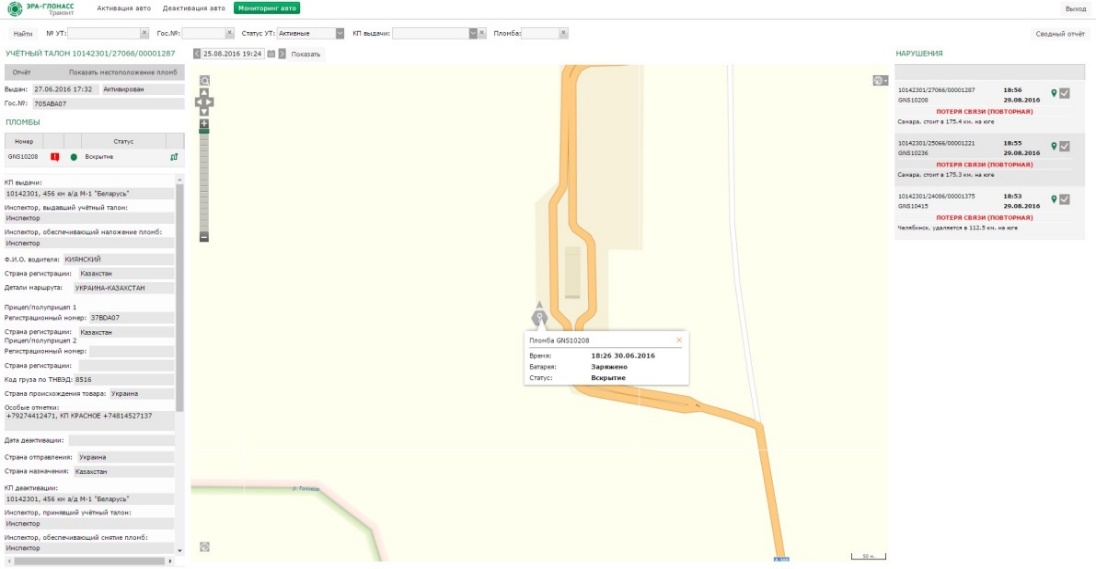 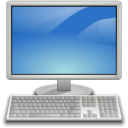 При использовании АСМ ЭРА отсутствуют затраты органов государственной власти и соответствующих автопредприятий на:
создание локальных систем мониторинга
поддержку программных продуктов и их развитие
Web АРМы
диспетчеров
пользователей системы
АСМ ЭРА является универсальным решением для использования в транспортной системе
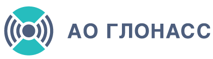 Автоматизированная система мониторинга
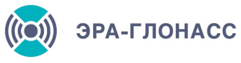 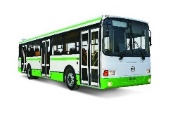 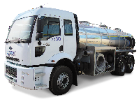 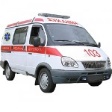 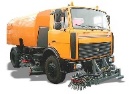 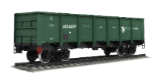 Ж/д транспорт
Транспорт 
скорой медицинской помощи
Дорожная и коммунальная техника
Опасные грузы
Пассажирский транспорт
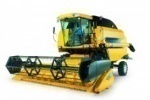 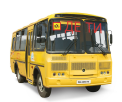 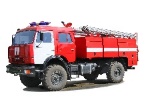 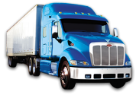 Службы
экстренного 
реагирования
Школьные автобусы
Грузовой автотранспорт
Сельскохозяйственная техника
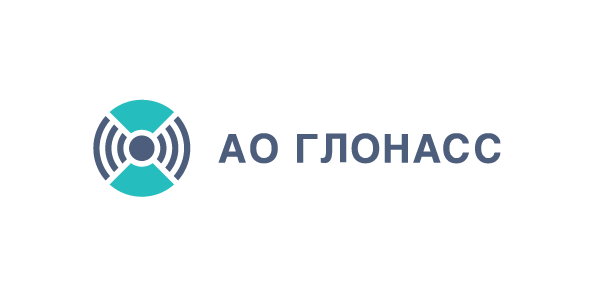 Спасибо за внимание!
Тел: +7 (343) 3020043
Технологический партнер по безопасности и цифровизации транспортной отрасли
E-mail: taho@ek-ar.ru
Ул. Белинского, 154 
Екатеринбург, Россия, 620142 
www.kriptofeleral.ru